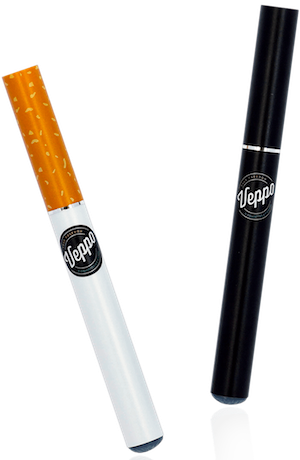 E-Cigarettes & Vape Pens Generations
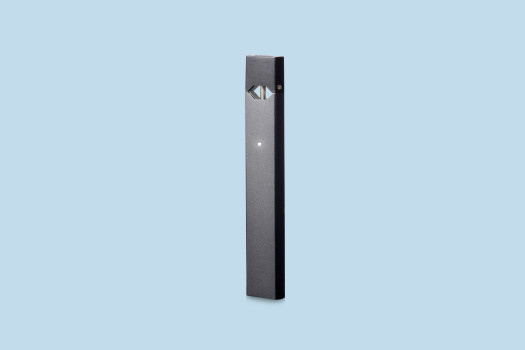 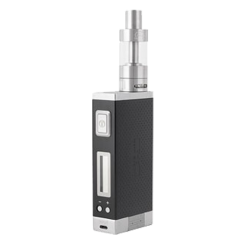 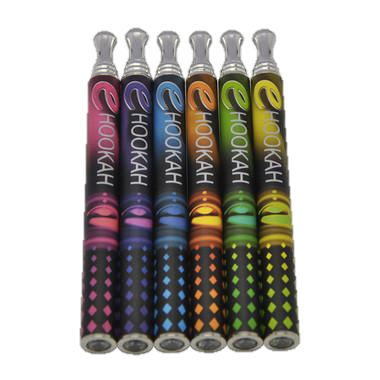 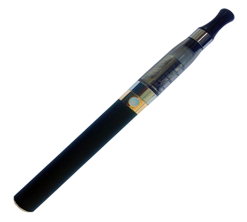 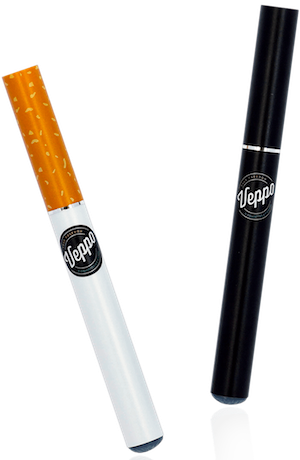 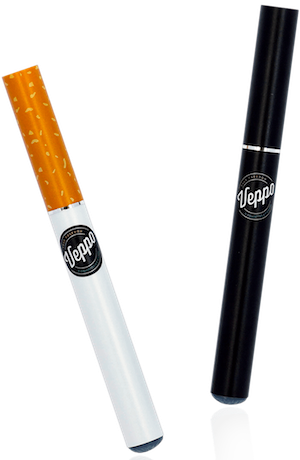 Pod-Based
These e-cigarettes are shaped like USBs and contain pods with higher amounts of nicotine than previous generations.
Mods
Large size, modifiable e-cigarettes allow for more aerosol, nicotine, and other chemicals to be breathed into the lungs, at a faster rate.
Vape Pens
These have  batteries that can reach higher temperatures, have refillable e-liquid cartridges, and allow users to regulate the frequency of inhalations.
Cig-a-Like
E-cigarettes came onto the market around 2007.
Most delivered nicotine and were disposable.
Variations
Variations on the first e-cigarettes included products like e-hookah and rechargeable versions.
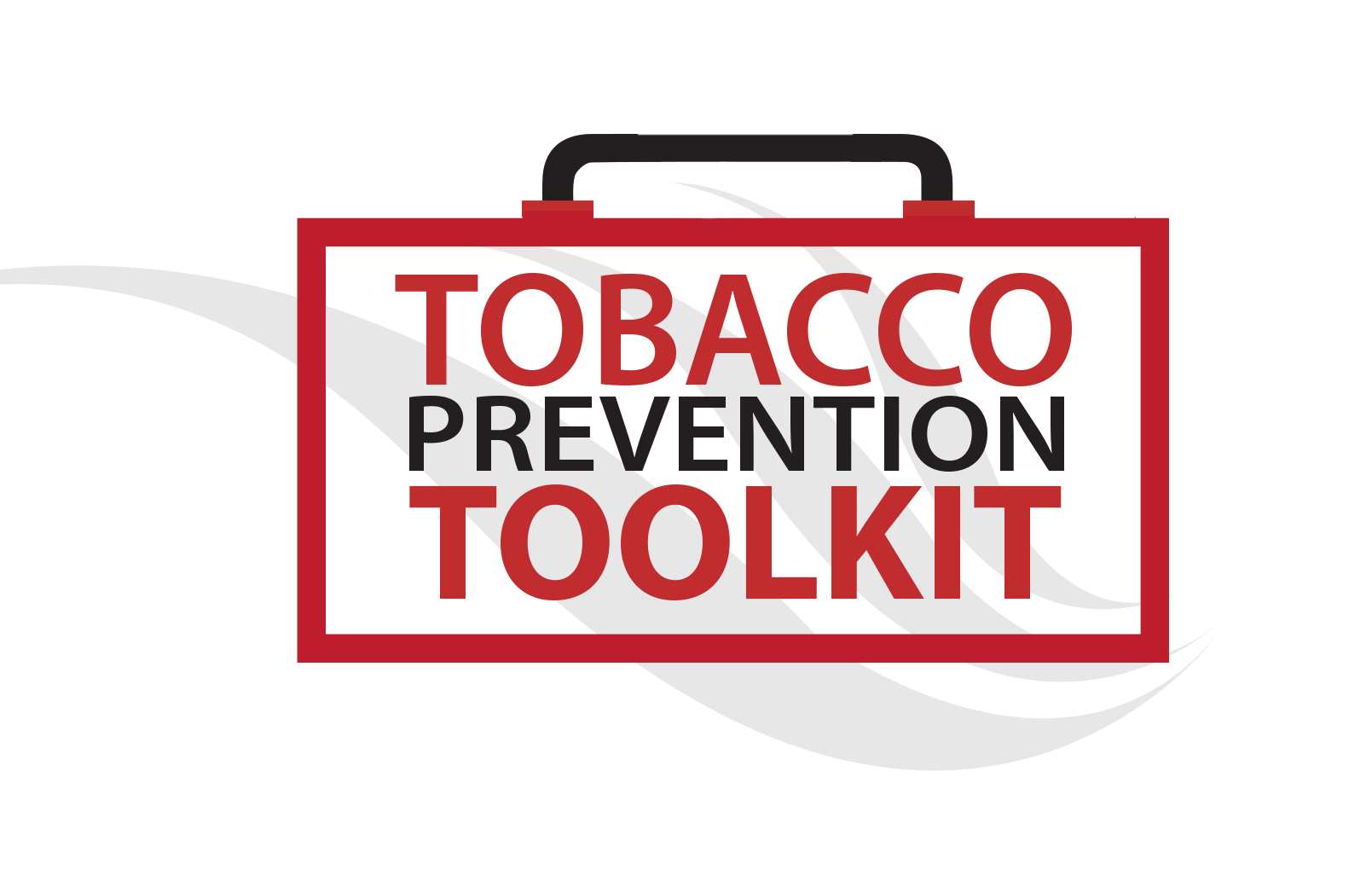 Tobacco Prevention Toolkit                                                                                                   Division of Adolescent Medicine, Stanford University 
For more information go to: www.tobaccopreventiontoolkit.stanford.edu